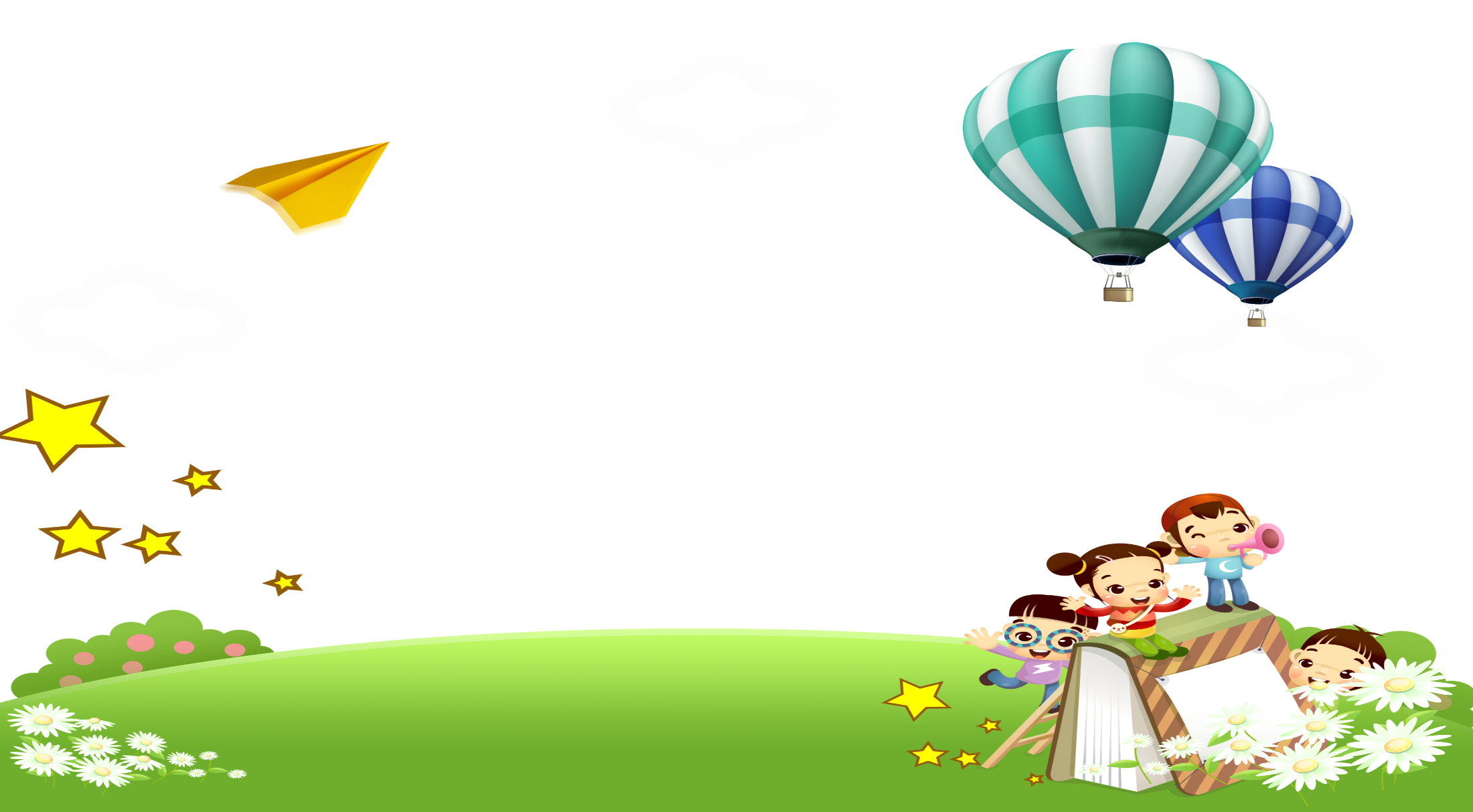 ÂM NHẠC LỚP 1
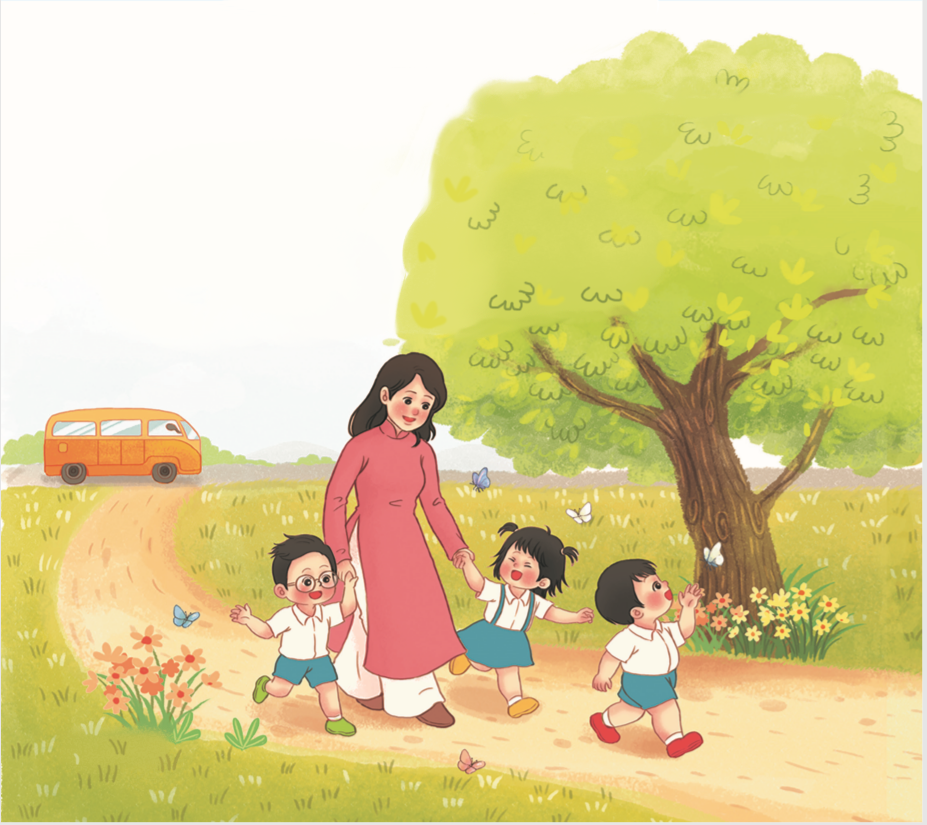 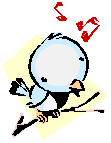 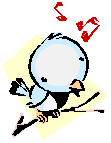 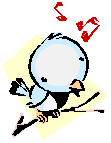 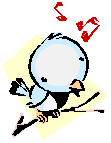 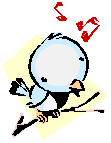 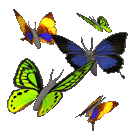 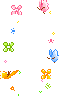 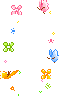 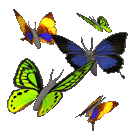 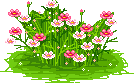 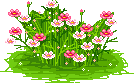 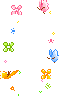 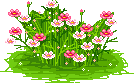 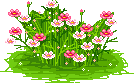 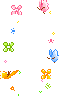 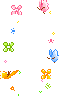 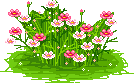 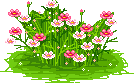 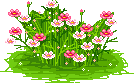 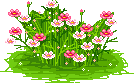 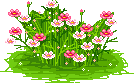 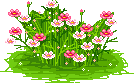 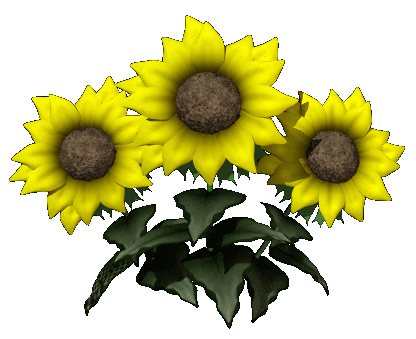 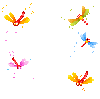 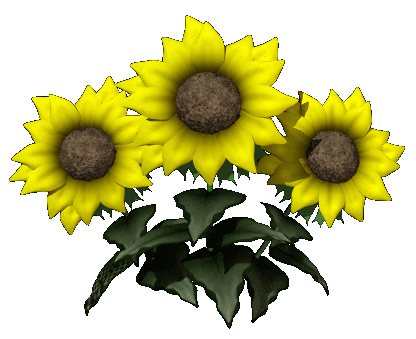 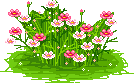 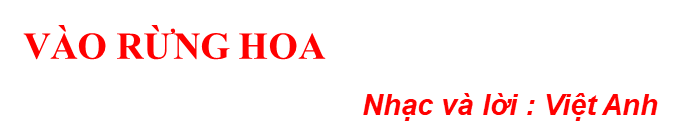 CHỦ ĐỀ 1: ÂM THANH KÌ DIỆU
TIẾT 2:    HÁT VÀO RỪNG HOA
                 ĐỌC NHẠC: BẬC THANG ĐÔ – RÊ – MI
                 VẬN DỤNG – SÁNG TẠO: TO – NHỎ
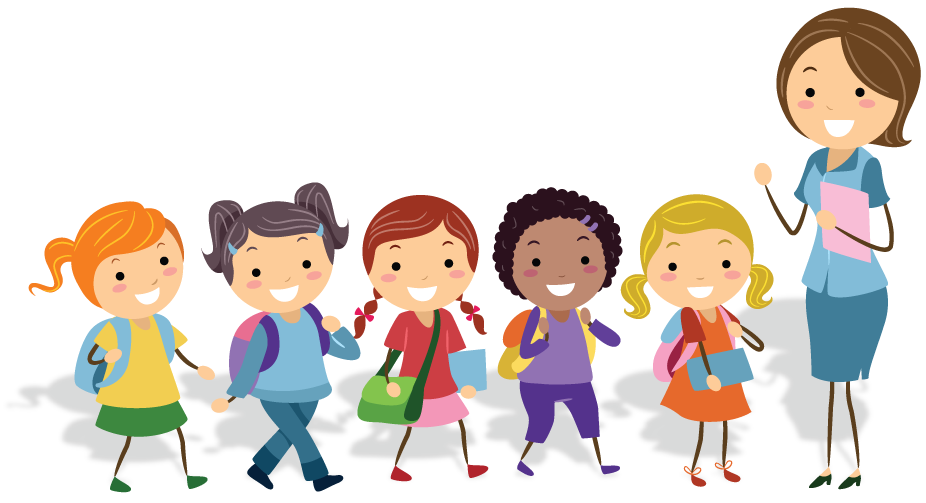 VÀO RỪNG HOA
                                                             Nhạc và lời : Việt Anh

Cầm tay nhau cùng đi chơi đi khắp nơi hái bông hoa tươi.
Vào đây chơi rừng hoa tươi chim líu lo hót nghe vui vui.
Vào rừng xem hoa nghe tiếng chim rừng reo ca.
Tìm vài bông hoa cùng hái đem về nhà.
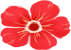 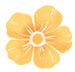 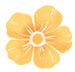 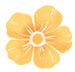 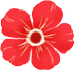 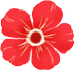 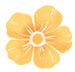 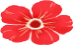 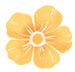 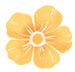 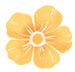 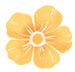 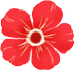 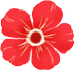 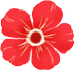 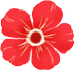 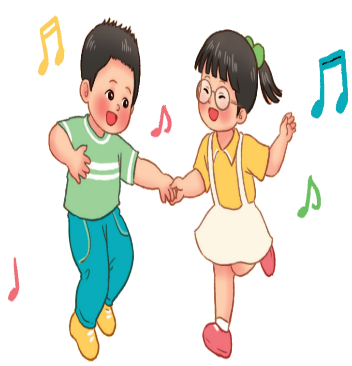 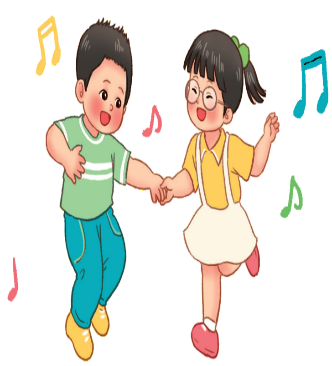 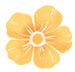 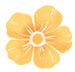 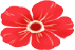 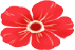 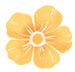 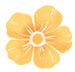 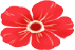 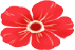 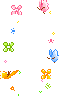 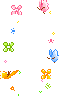 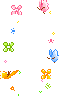 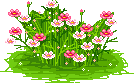 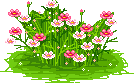 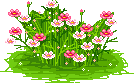 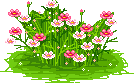 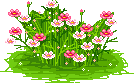 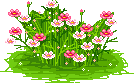 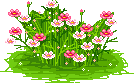 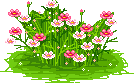 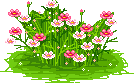 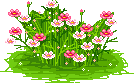 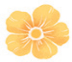 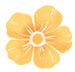 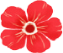 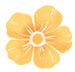 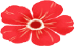 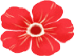 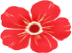 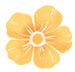 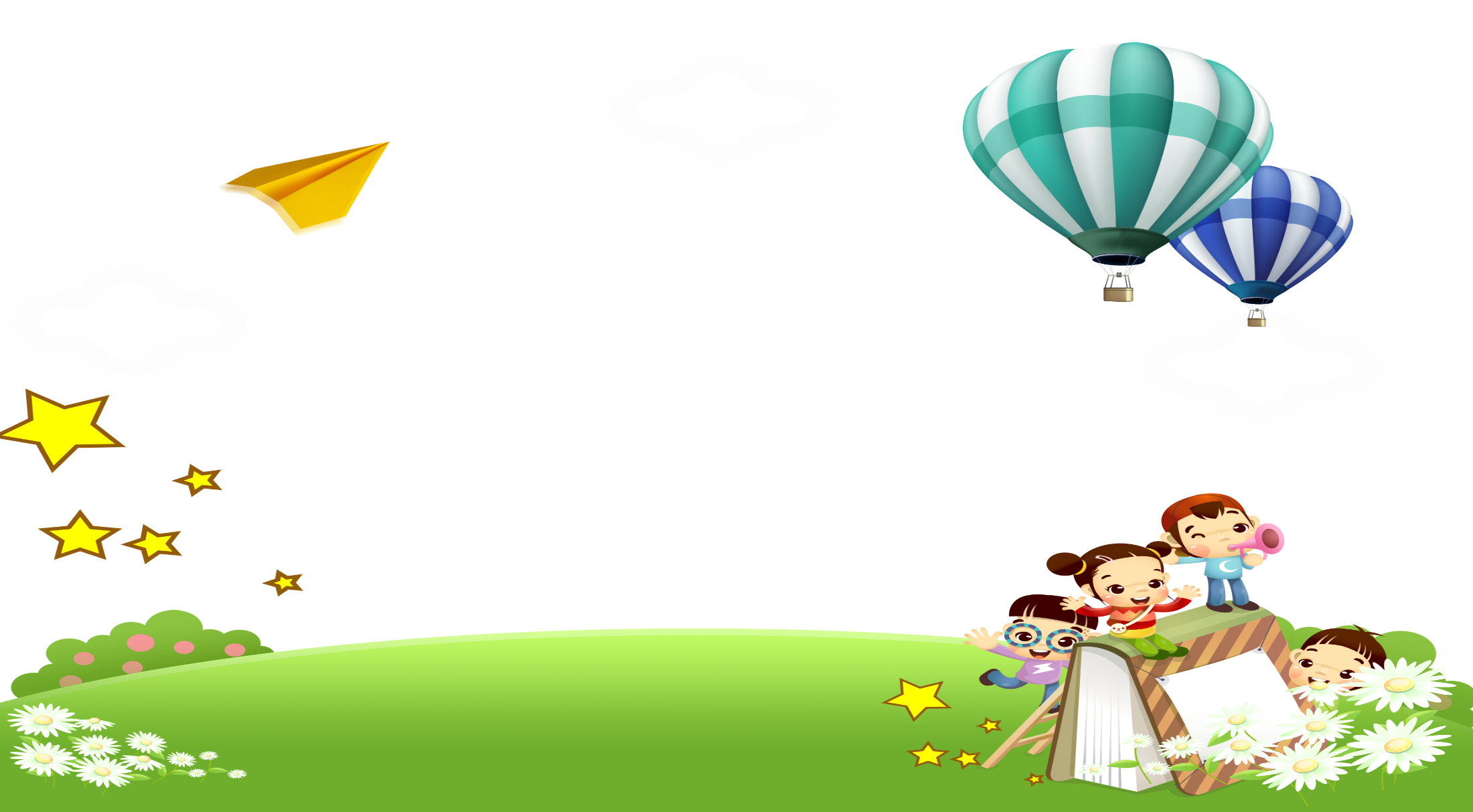 HÁT KẾT HỢP VỖ TAY ĐỆM THEO NHỊP
VÀO RỪNG HOA
                                                             Nhạc và lời : Việt Anh

Cầm tay nhau cùng đi chơi đi khắp nơi hái bông hoa tươi.
Vào đây chơi rừng hoa tươi chim líu lo hót nghe vui vui.
Vào rừng xem hoa nghe tiếng chim rừng reo ca.
Tìm vài bông hoa cùng hái đem về nhà.
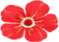 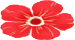 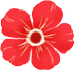 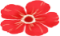 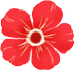 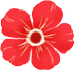 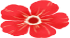 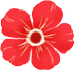 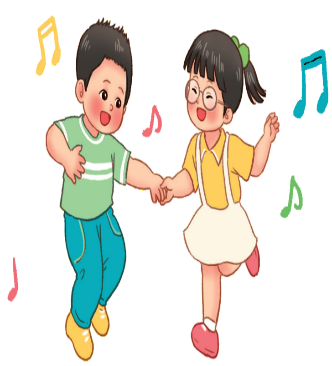 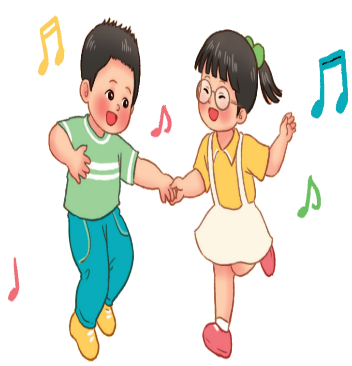 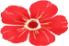 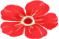 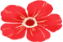 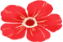 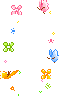 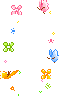 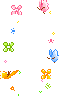 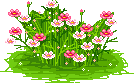 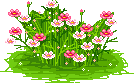 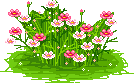 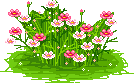 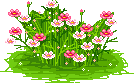 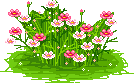 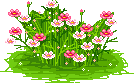 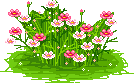 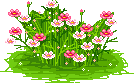 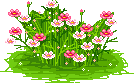 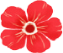 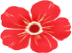 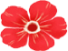 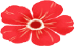 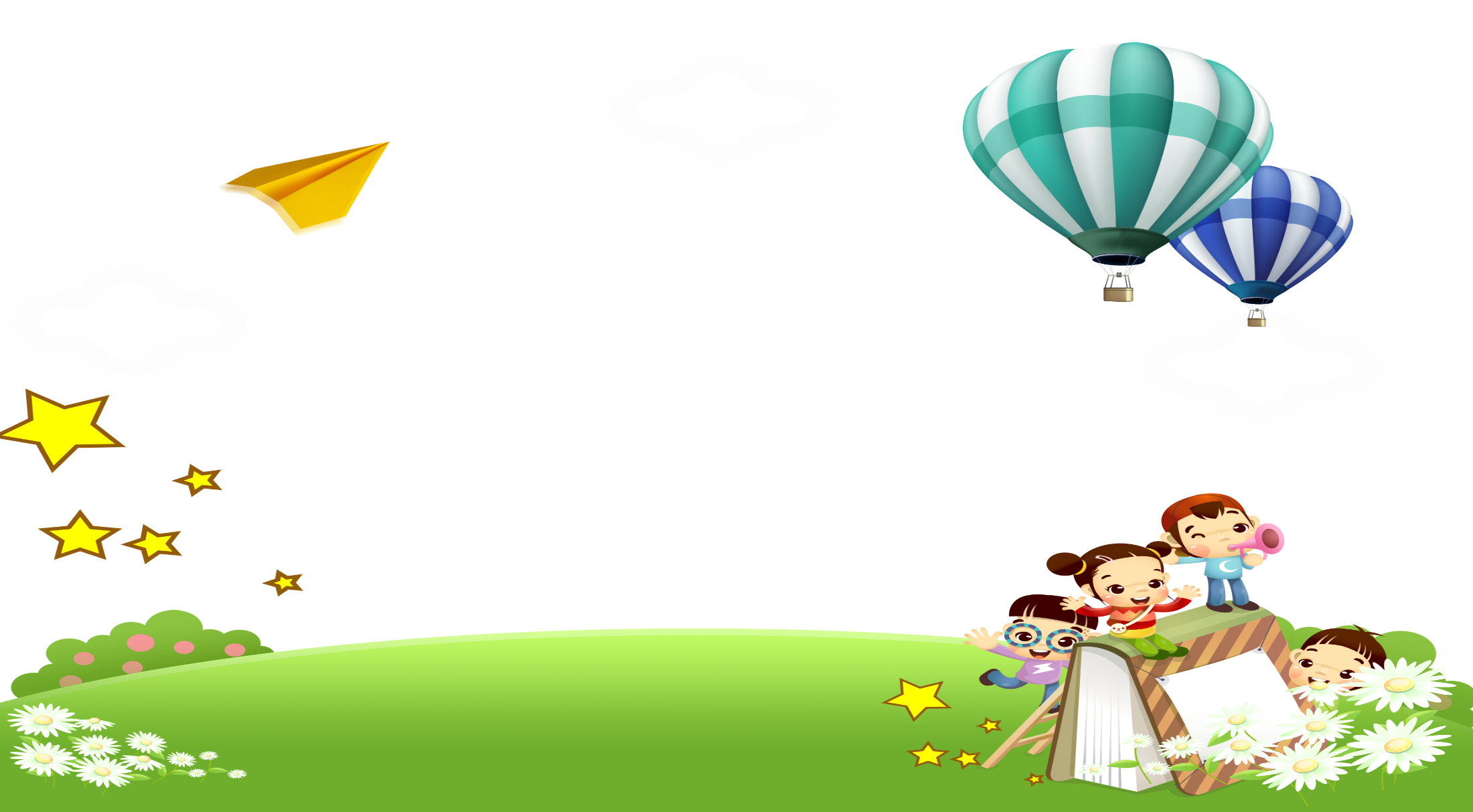 HÁT KẾT HỢP VẬN ĐỘNG THEO NHỊP
VÀO RỪNG HOA
                                                             Nhạc và lời : Việt Anh

Cầm tay nhau cùng đi chơi đi khắp nơi hái bông hoa tươi.
Vào đây chơi rừng hoa tươi chim líu lo hót nghe vui vui.
Vào rừng xem hoa nghe tiếng chim rừng reo ca.
Tìm vài bông hoa cùng hái đem về nhà.
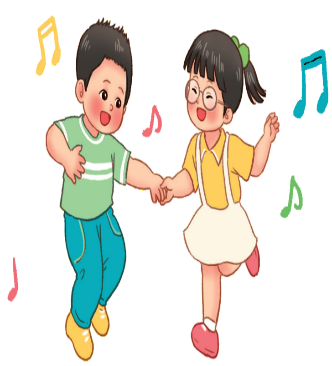 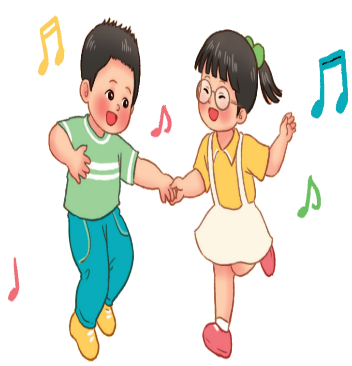 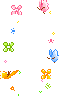 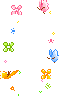 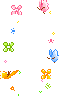 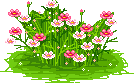 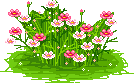 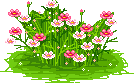 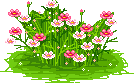 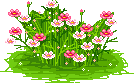 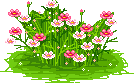 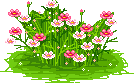 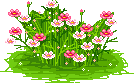 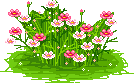 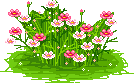 Trò chơi: Cây cao bóng thấp
ĐỌC NHẠC: BẬC THANG ĐÔ – RÊ - MI
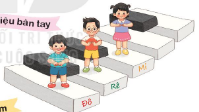 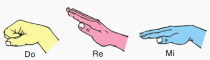 MI
RÊ
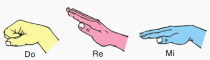 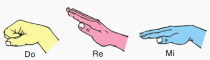 ĐÔ
ĐỌC NHẠC: BẬC THANG ĐÔ – RÊ - MI
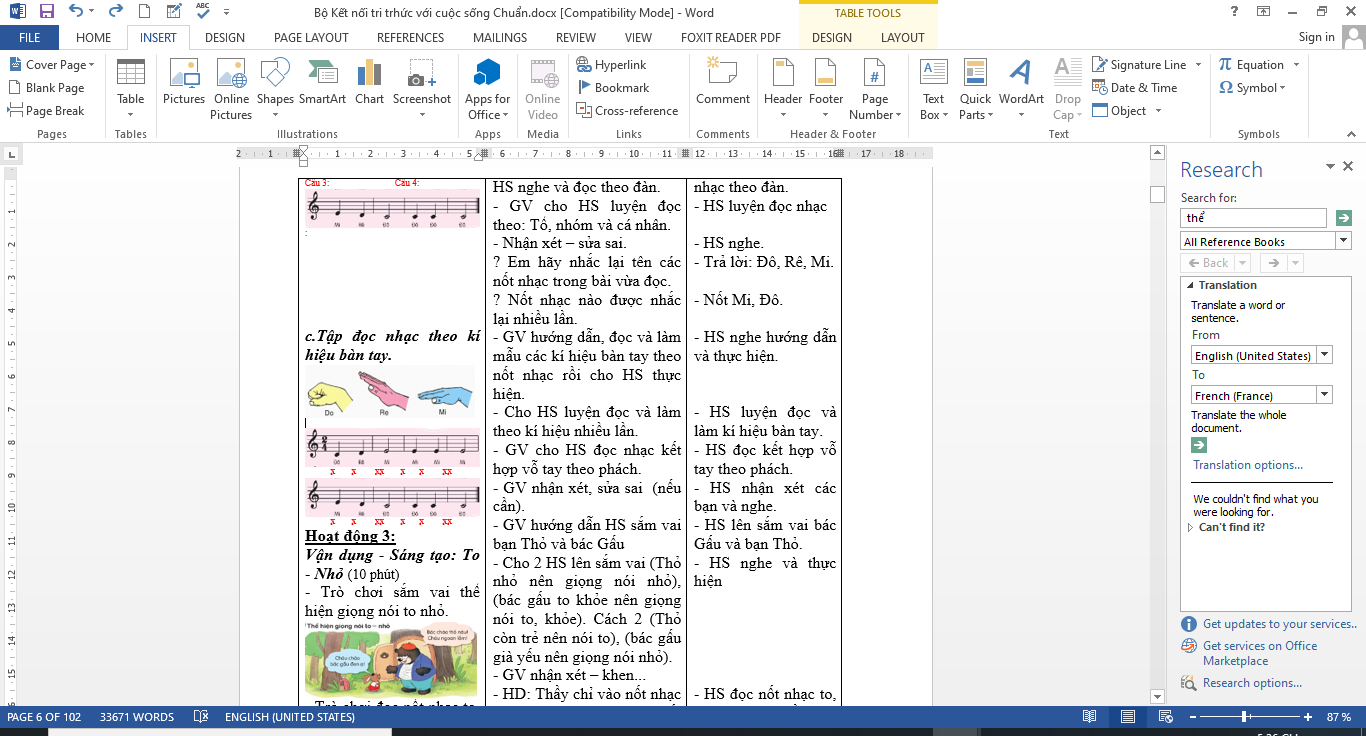 ĐÔ                 RÊ                    MI                      MI                   MI                      MI
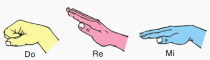 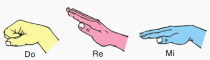 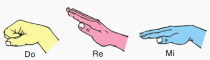 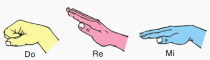 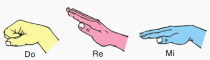 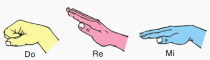 MI                   RÊ                   ĐÔ                      ĐÔ            ĐÔ                        ĐÔ
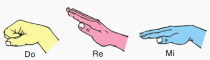 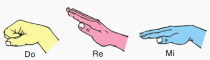 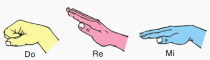 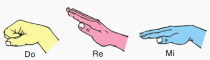 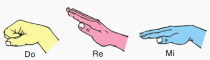 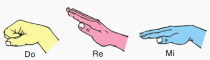 ĐỌC NHẠC: BẬC THANG ĐÔ – RÊ - MI
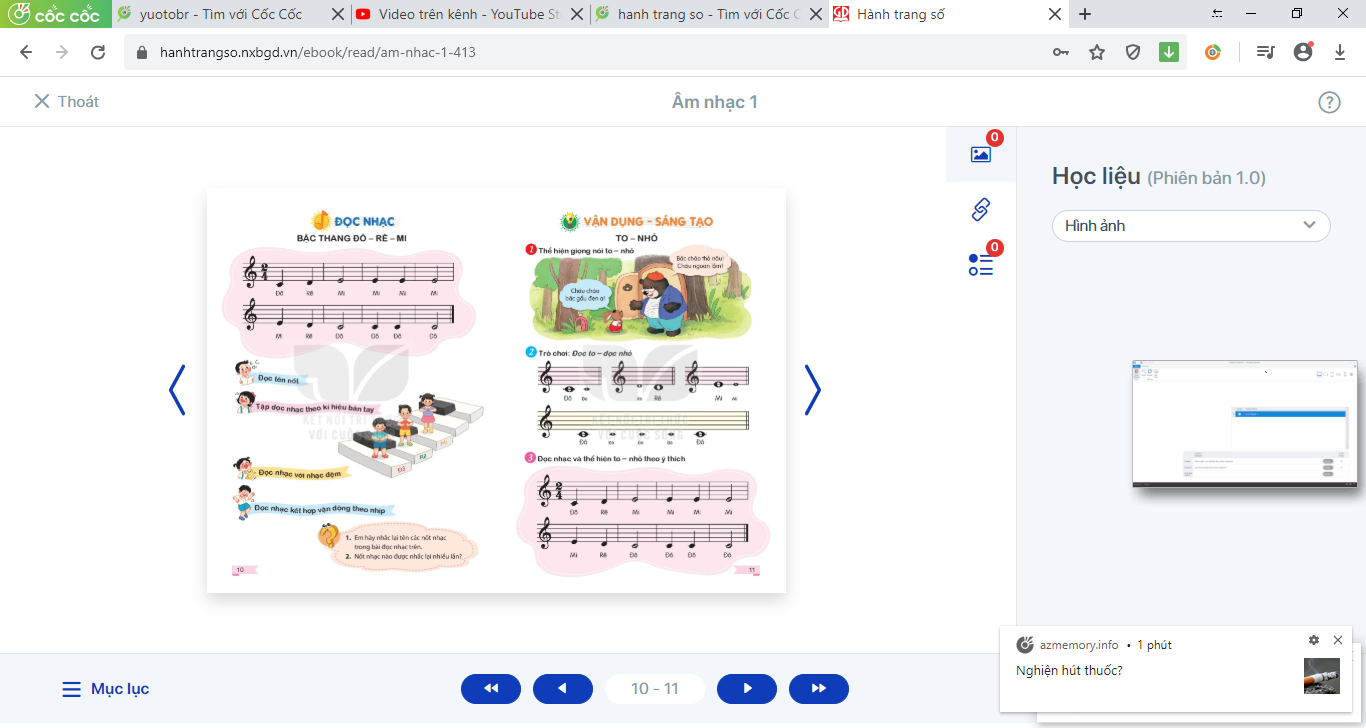 X              x            X  x           X            x             X x
X              x            X  x           X            x             X x
VẬN DỤNG – SÁNG TẠO: TO – NHỎ
Trò chơi:  Sắm vai nhân vật
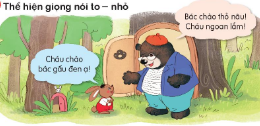 Trò chơi:  Đọc nhạc to, nhỏ
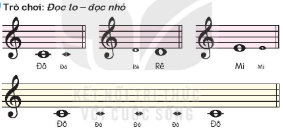 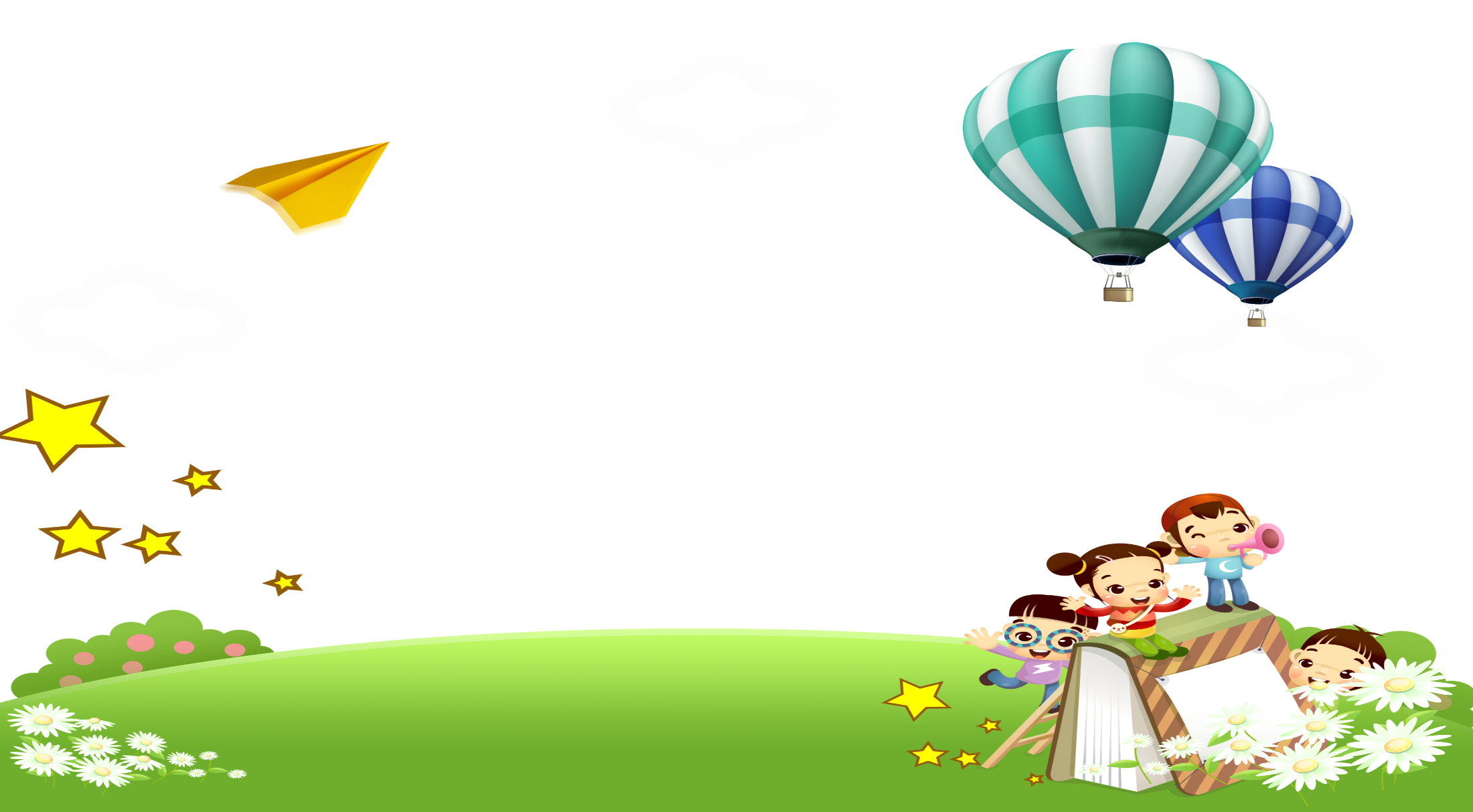